ESCUELA NORMAL DE EDUCACION PREESCOLAR
INGLES A2.1 2° AÑO  PROYECTO UNIDAD 8
TEACHER: MAYELA LAEJANDRA DEL CARMEN GAONA GARCIA
TITLE OF THE PROJECT: My neighborhood
Aim: Give students practice in the content of unit 8. 
Preparation: 
Student will work individually.
Students will describe their neighborhoods. They will practice the content  of unit 8. 
Content: 
Vocabulary of unit 8 common places in a neighborhood and its description. (stbk pg 54ex 9)
Grammar: 
Use of there is, there are affirmative and negative statements (stbk pg 52ex5)
use of quantifiers as much, many, a lot of , a few, a little, (-)any (-)none (stbk pg54,139)  
Use of prepositions of place, next to, near, across from, etc (stbk pg 51)
Students will write a short paragraph describin their neighborhoods using the content of unit 8, include some pictures of yor neighborhood. You can use Kate´s writing(stbkp pg 54 ex 11) as an example to elaborate your writing. (15 lines min, estándar letter arial 12, justified, margin 2). 
Students will talk in a video about their description of their neighborhood. You can show pictures about your neighborhood.(reading of their writtings won´t be allowed)
 Ss Will include their presentation or the link of their video in this file. (Or find an alternative way to upload the video in order it is checked by the teacher)
Materials: A creative presentation with sound and images in ppt, powtoon animaker or any other app that facilitates their presentation.
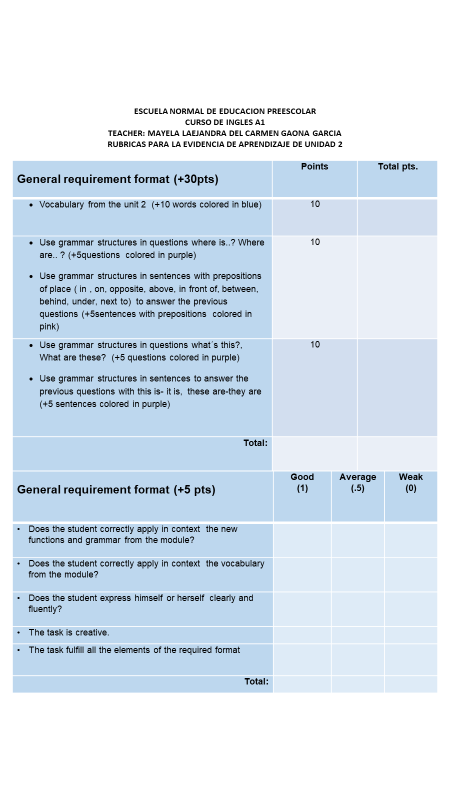 Read the following pharagraph Kate wrote about her neighborhood. Use it as an example to write about your neighborhood (Stbk pg 54 ex 11)
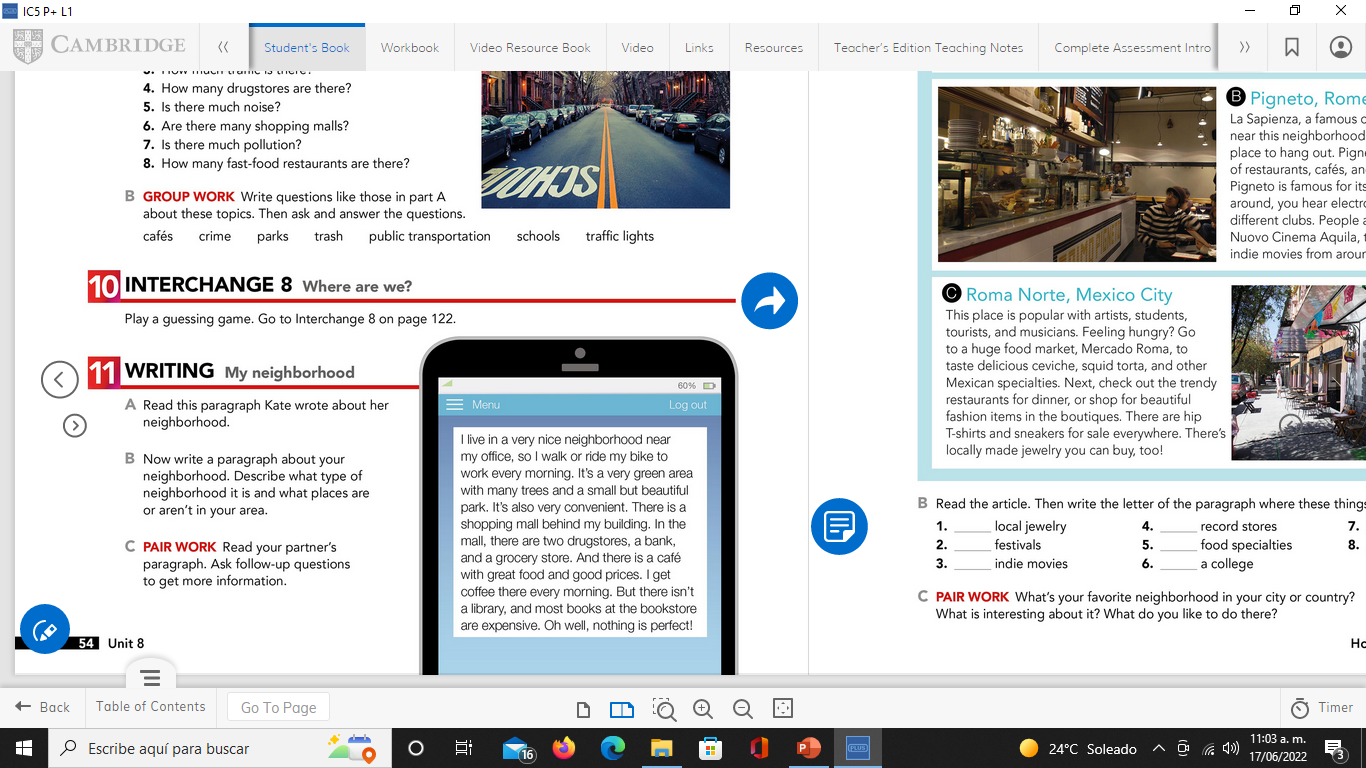 Now, write a pharagraph about your neighborhood. Describe what type of neighborhood it is (Is there much crime, security, pollution, etc.?)  and what places are or aren´t in your área, remind to use countable, uncountable nouns, and prepositions of place
Insert your pharagraph here 15 lines min.